French Phonics Collection
SSC [om]
Artwork by: Chloé Motard

Date updated: 30/08/22
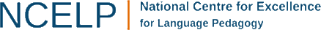 [Speaker Notes: Artwork by Chloé Motard. All additional pictures selected are available under a Creative Commons license, no attribution required.]
phonétique
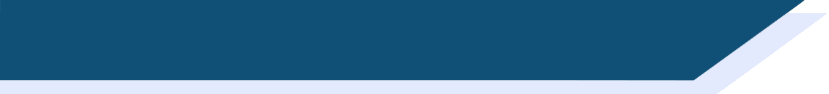 SSC [om]
Introduction
om
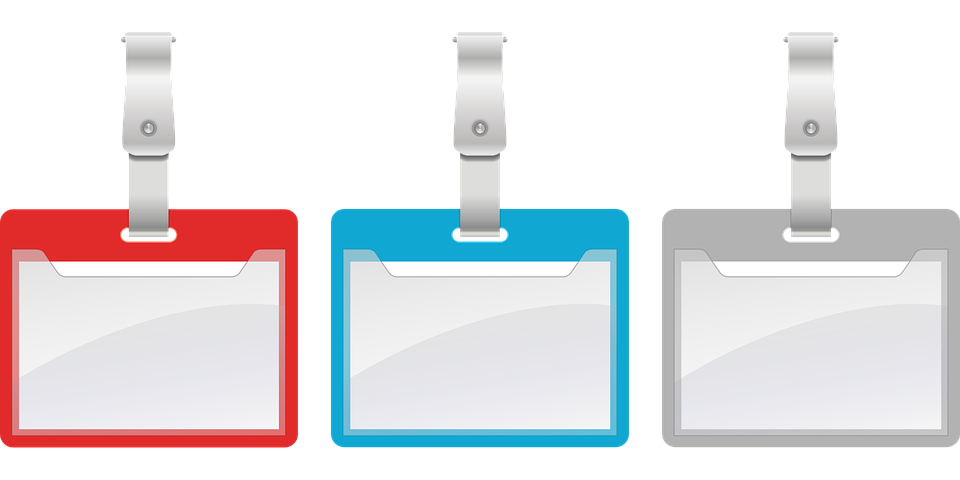 Nathalie
Lefèvre
nom
[Speaker Notes: Timing: 1 minute

Aim: To introduce SSC [om]

Procedure:1. Present the letter(s) and say the [om] sound first, on its own. Students repeat it with you.2. Bring up the word ”nom” on its own, say it, students repeat it, so that they have the opportunity to focus all of their attention on the connection between the written word and its sound.
3. A possible gesture for this would be to point at yourself.4. Roll back the animations and work through 1-3 again, but this time, dropping your voice completely to listen carefully to the students saying the [om] sound, pronouncing ”nom” and, if using, doing the gesture.

Word frequency (1 is the most frequent word in French): 
nom [171]
Source: Londsale, D., & Le Bras, Y.  (2009). A Frequency Dictionary of French: Core vocabulary for learners London: Routledge.]
om
nom
[Speaker Notes: With sound and no pictures to focus all attention on the sound-symbol correspondence.]
om
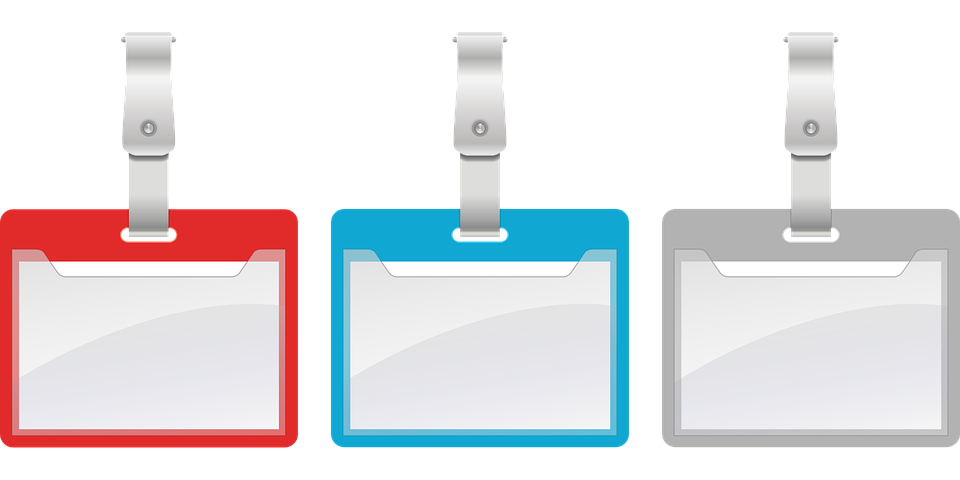 Nathalie
Lefèvre
nom
[Speaker Notes: Without sound to elicit pronunciation (without first hearing the teacher). 

Teacher to elicit pronunciation by asking “Comment dit-on …”]
om
combat
ombre
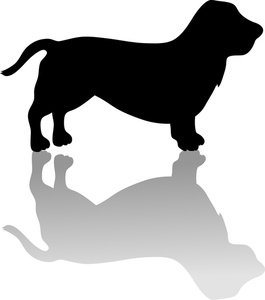 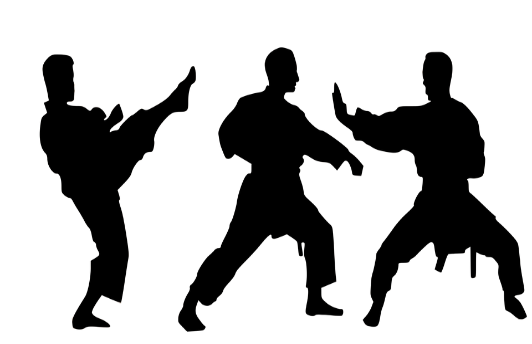 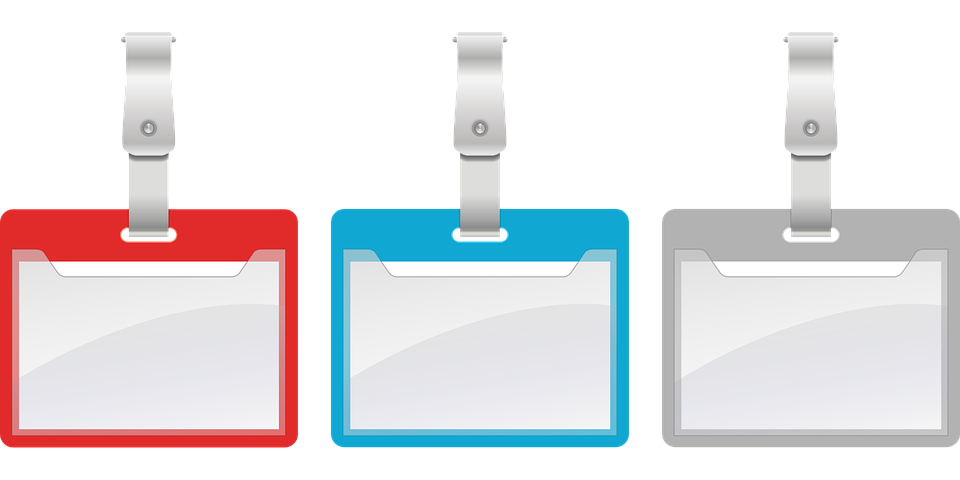 Nathalie
Lefèvre
nom
tomber
comprendre
[to understand]
compte
[fall]
[account]
[Speaker Notes: Timing: 2 minutes

Aim: To introduce/consolidate [delete as appropriate] SSC [om]

Procedure:
Introduce and elicit the pronunciation of the individual SSC [om] and then the source word again ‘nom’ (with gesture, if using).Then present and elicit the pronunciation of the five cluster words.The cluster words have been chosen for their high-frequency, from a range of word classes, with the SSC (where possible) positioned within a variety of syllables within the words (e.g. initial, 2nd, final etc.). Additionally, we have tried to use words that build cumulatively on previously taught SSCs (see the Phonics Teaching Sequence document) and do not include new SSCs. Where new SSCs are used, they are often consonants which have a similar symbol-sound correspondence in English.
Word frequency (1 is the most frequent word in French): nom [171]; comprendre [95]; compte [254]; tomber [547]; combat [1062]; ombre [2001].Source: Londsale, D., & Le Bras, Y.  (2009). A Frequency Dictionary of French: Core vocabulary for learners London: Routledge.]
om
combat
ombre
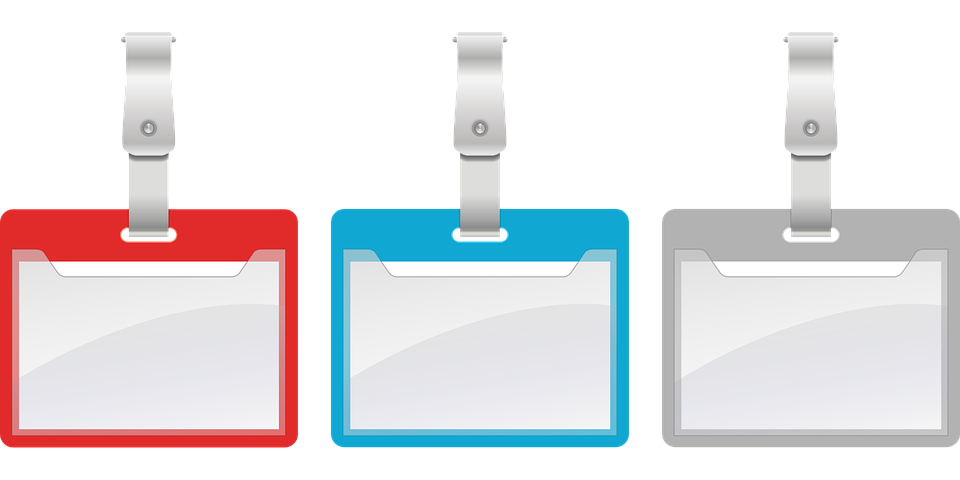 Nathalie
Lefèvre
nom
tomber
comprendre
compte
[Speaker Notes: With sound and no pictures to focus all attention on the sound-symbol correspondence.]
om
combat
ombre
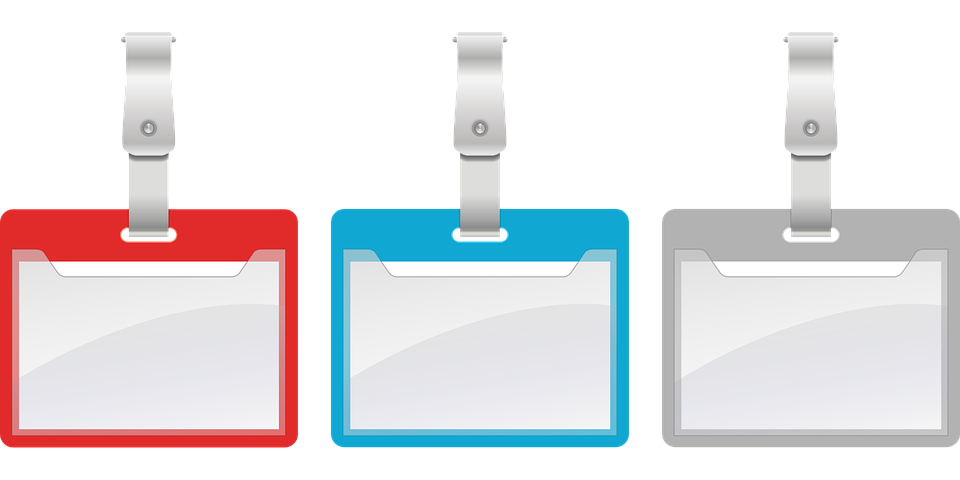 Nathalie
Lefèvre
nom
tomber
comprendre
compte
[Speaker Notes: Without sound to elicit pronunciation (without first hearing the teacher). 

Teacher to elicit pronunciation by asking “Comment dit-on …”]
lire / parler
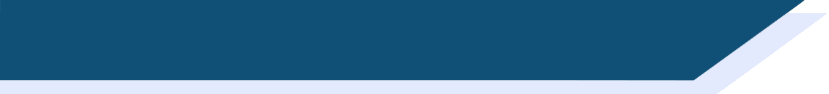 Phonétique
tomber
45
facile
compléter
nombre
combien
secondes
comble
comparer
nombreux
0
compagnie
difficile
DÉBUT
[Speaker Notes: Timing: 3 minutes for 3 slides.

Aim: Oral production of SSC [om/on] in words of varying degrees of complexity in decreasing amounts of time.

Procedure:
Students pair up.
Explain that students are going to work their way down the ‘ladder’ by correctly pronouncing cognates or previously taught words containing [om/on], starting with simple words and building up to more complex words. Starting with monde, Partner A works their way down the ladder. Partner B listens for correct pronunciation of [om/on]. If Partner A makes a mistake, e.g.tries to pronounce words the ‘English’ way by adding an ‘m’ after the vowel, they must return to the top of the ladder.
Students swap roles. Re-start the timer.
Whoever is furthest down the ladder when the timer stops is the winner!
Click on the words to hear them said aloud by a native speaker. Students repeat.
Move on to the next slide.

Word frequency (1 is the most frequent word in French): tomber [547]; nombre [249]; comble [4976]; combien [800]; comparer [1560]; compléter [2034]; nombreux [366]; compagnie [775]
Source: Londsale, D., & Le Bras, Y.  (2009). A Frequency Dictionary of French: Core vocabulary for learners London: Routledge.]
lire / parler
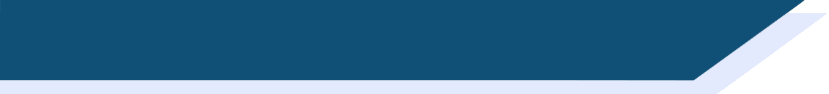 Phonétique
tomber
30
facile
completer
nombre
combien
secondes
comble
comparer
nombreux
0
compagnie
difficile
DÉBUT
[Speaker Notes: As previous but with 15 fewer seconds on the timer.]
lire / parler
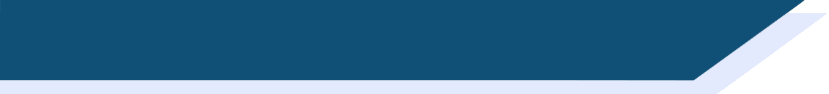 Phonétique
tomber
15
facile
completer
nombre
combien
secondes
comble
comparer
nombreux
0
compagnie
difficile
DÉBUT
[Speaker Notes: As previous but with 15 fewer seconds on the timer still.]
écouter
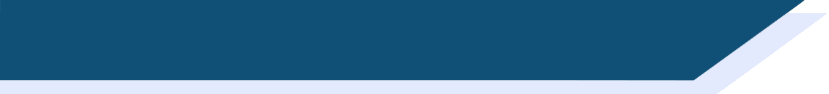 [on] et [om]
What do you notice about these words?
Even though these words are spelled differently, they sound exactly the same!
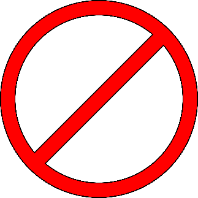 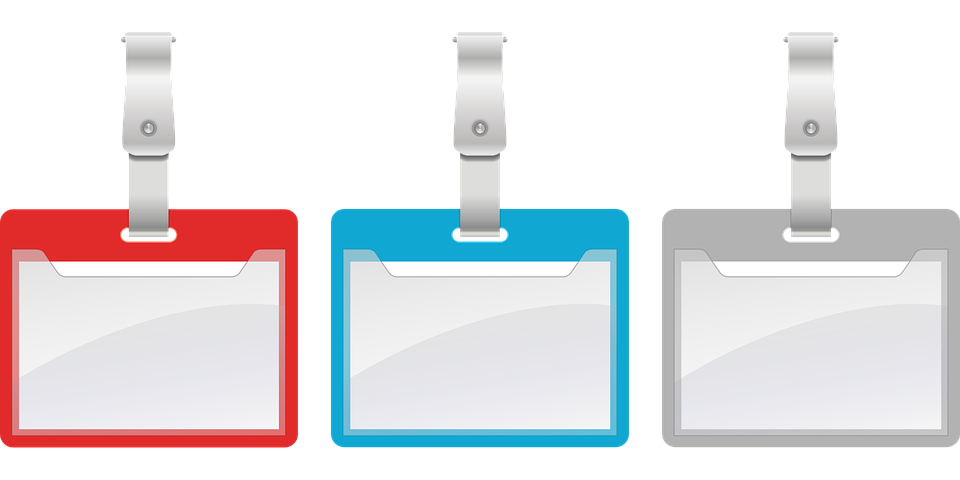 non
nom
Nathalie
SSC [on] is the same sound as SSC [om], which you already know.
When this nasal sound appears in front of the letters p or b, it is spelled [om] instead of [on].
monde, montrer BUT tomber [to fall], une ombre [a shadow]
[Speaker Notes: Timing: 1 minute

Aim: Raising awareness of the identical sound in SSCs [ain/in], an [aim/im]

For a reminder of Year 7 SSC [ain/in], see the two slides that follow.]
om/on
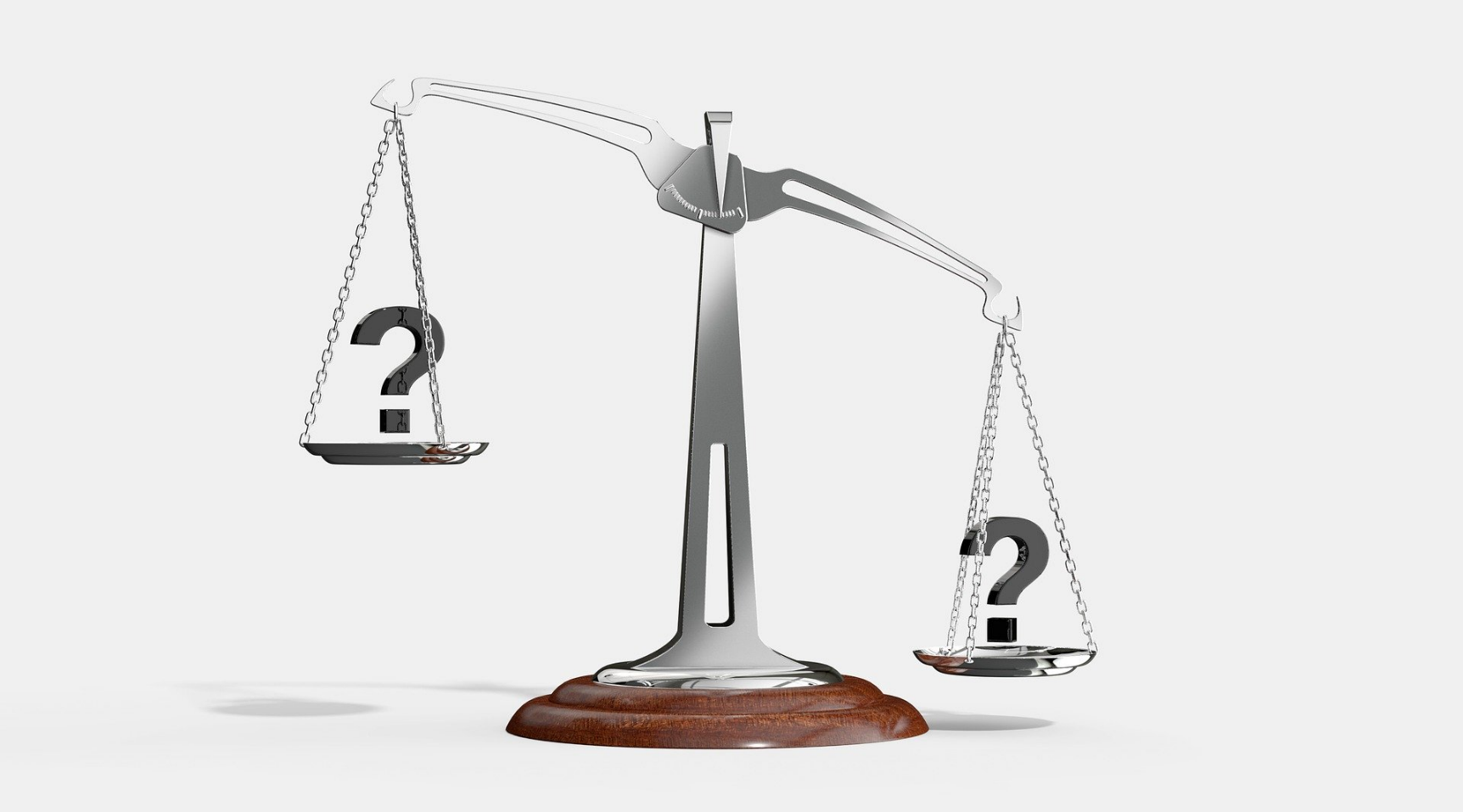 comparaison
[Speaker Notes: Timing: 1 minute

Aim: To demonstrate [om] and [on] in the same (highly appropriate!) word.

Word frequency (1 is the most frequent word in French): 
comparaison [2244]
Source: Londsale, D., & Le Bras, Y.  (2009). A Frequency Dictionary of French: Core vocabulary for learners London: Routledge.]
lire / écouter
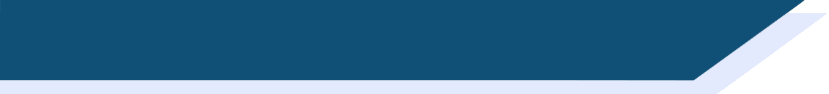 [om] ou [on] ?
Comment ça s'écrit ? 

Avec [on] ou [om] ?

Complète et dis les mots !
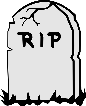 1
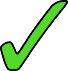 _ _
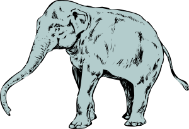 2
_ _
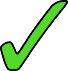 _ _
_ _
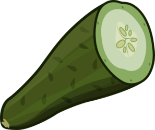 3
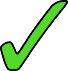 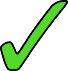 4
_ _
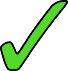 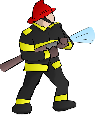 5
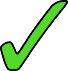 _ _
6
_ _
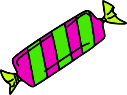 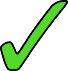 7
_ _
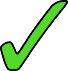 8
_ _
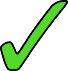 9
_ _
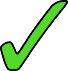 [Speaker Notes: Timing: 5 minutes

Aim: Applying awareness of the spelling rules governing SSCs [on] and [om], and production of all four SSCs.

Procedure
Student read the words and decide based on the presence of absence of a ‘p’ or ‘b’ after the gap when [on] or [om] is needed.
Click to check.
Now, students are challenged to say all ten words and pronounce the SSCs in the same way each time. It will be tempting for students to add an ‘n’ or ‘m’ after the vowel! Students should work in pairs and monitor each other for this.
Students try to say the words out loud. Teacher corrects.

Transcript:
tombe
trompe
concombre
comfortable
pompier
bonbon
honte
interrompre
combler 

Word frequency (1 is the most frequent word in French): tombe [3426], trompe [>5000] concombre [>5000], confortable [3964], pompier [3295], bonbon [>5000], honte [1943], interrompre [1479], combler [4976],
Source: Londsale, D., & Le Bras, Y.  (2009). A Frequency Dictionary of French: Core vocabulary for learners London: Routledge.]
parler
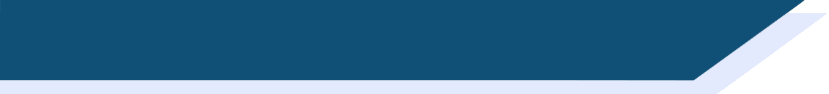 Phonétique
Dis les mots à ton/ta partenaire – attention à la prononciation !
1
1) non – nom

2) onze – ombre

3) continuer – comprendre

4) combat – montrer

5) compte – monde
6
6) tomber – au fond

7) correspondre – interrompre

8) accomplir – contenir

9) complet – confiance

1  construction – compagnie
[to fall]
[essentially]
2
7
[shadow]
[to correspond]
[to interrupt]
3
8
[to continue]
[to accomplish]
[to contain]
4
9
[trust]
[complete]
[fight]
5
10
[company]
[count]
[Speaker Notes: Timing: 5 minutes

Aim: To practice pronunciation of [om] and [on] in words, both familiar and unfamiliar

Procedure:
1. Students say the pairs of words to a partner, who closes his/her eyes and listens carefully.
2. Partners point out if they hear any difference between the pronunciation of the [om] and the [on] sounds – of course, there should not be any difference in these words.
3. Swap roles and repeat.

Word frequency (1 is the most frequent word in French): onze [2447]; continuer [113] monde [77]; montrer [108]; au fond [553]; non [72] nom [171]; comprendre [95]; compte [254]; tomber [547]; combat [1062]; ombre [2001] correspondre [1415] interrompre [1479] accomplir [1301] contenir [1033] confiance [435] complet [965] construction [976] compagnie [775]

Source: Londsale, D., & Le Bras, Y.  (2009). A Frequency Dictionary of French: Core vocabulary for learners London: Routledge.]
phonétique
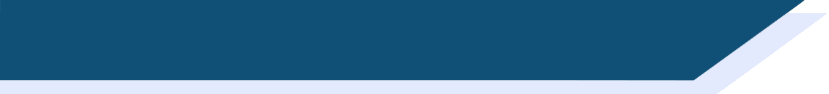 SSC [om]
Consolidation [1]
om
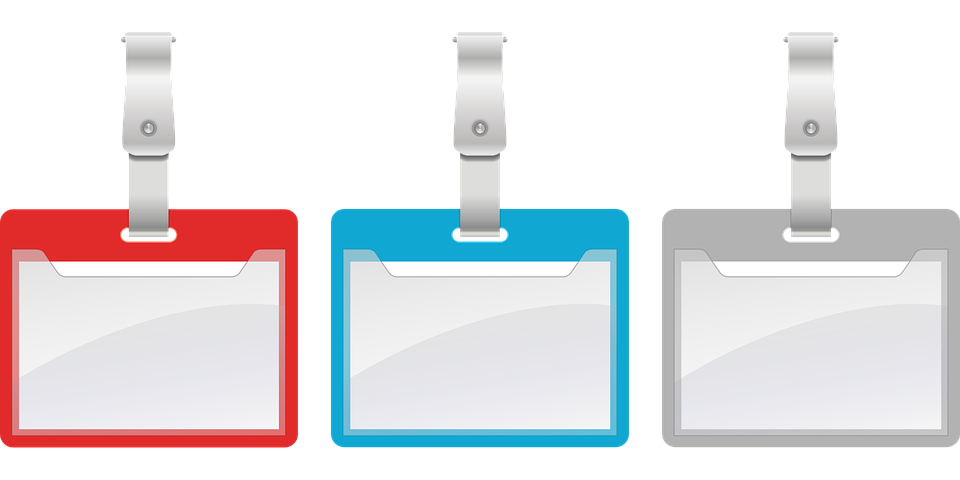 Nathalie
Lefèvre
nom
[Speaker Notes: Timing: 1 minute

Aim: To consolidate SSC [om]

Procedure:1. Present the letter(s) and say the [om] sound first, on its own. Students repeat it with you.2. Bring up the word ”nom” on its own, say it, students repeat it, so that they have the opportunity to focus all of their attention on the connection between the written word and its sound.
3. A possible gesture for this would be to point at yourself.4. Roll back the animations and work through 1-3 again, but this time, dropping your voice completely to listen carefully to the students saying the [om] sound, pronouncing ”nom” and, if using, doing the gesture.

Word frequency (1 is the most frequent word in French): 
nom [171]
Source: Londsale, D., & Le Bras, Y.  (2009). A Frequency Dictionary of French: Core vocabulary for learners London: Routledge.]
om
combat
ombre
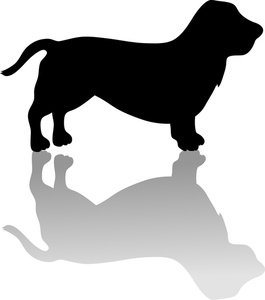 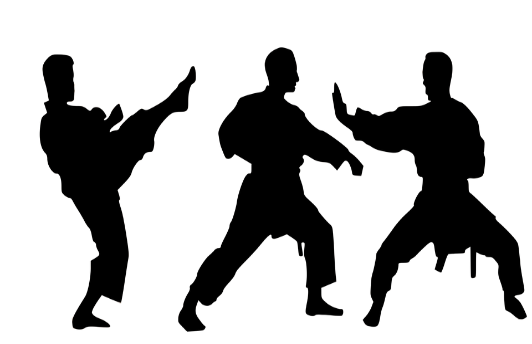 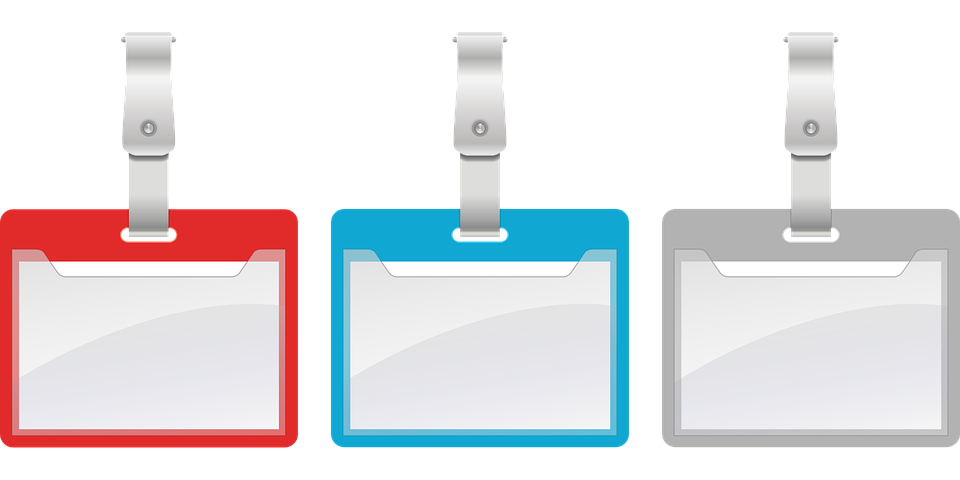 Nathalie
Lefèvre
nom
tomber
comprendre
[to understand]
compte
[fall]
[account]
[Speaker Notes: Timing: 1 minute

Aim: To consolidate SSC [om]

Procedure:
Introduce and elicit the pronunciation of the individual SSC [om] and then the source word again ‘nom’ (with gesture, if using).Then present and elicit the pronunciation of the five cluster words.The cluster words have been chosen for their high-frequency, from a range of word classes, with the SSC (where possible) positioned within a variety of syllables within the words (e.g. initial, 2nd, final etc.). Additionally, we have tried to use words that build cumulatively on previously taught SSCs (see the Phonics Teaching Sequence document) and do not include new SSCs. Where new SSCs are used, they are often consonants which have a similar symbol-sound correspondence in English.
Word frequency (1 is the most frequent word in French): nom [171]; comprendre [95]; compte [254]; tomber [547]; combat [1062]; ombre [2001].Source: Londsale, D., & Le Bras, Y.  (2009). A Frequency Dictionary of French: Core vocabulary for learners London: Routledge.]
écouter
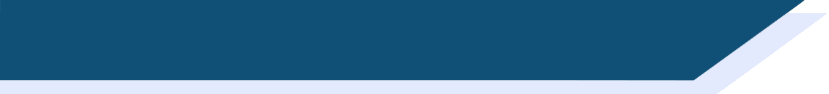 Phonétique
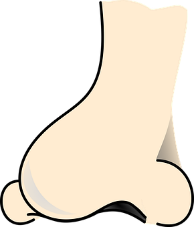 1
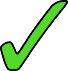 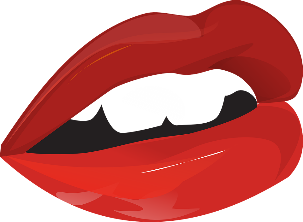 2
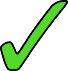 3
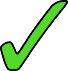 4
Remember!

[om] and [on] are oral sounds before a vowel, and nasal sounds before a consonant.
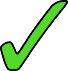 5
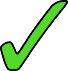 6
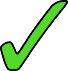 7
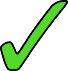 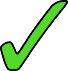 8
[Speaker Notes: Timing: 5 minutes

Aim: Aural recognition of nasal and non-nasal vowels [om], [on], open [o] and closed [o] in unknown words.

Procedure:
1. Practise saying SSCs [om], [on], open [o] and closed [o] aloud, in isolation. Students should notice a vibration in the nose when they produce the nasal sounds, but not when they produce the oral sounds.
2. Click the numbers to play the audio.
3. Students write 1-8 and decide if the letters in bold represent a ‘nasal’ or ‘non-nasal’ vowel sound.
4. Click to reveal the answers. 
5. Click to bring up the reminder about spelling rules introduced last week (8.2.2.1) and demonstrate its applicability here.

Transcript:
1. plafond
2. promettre
3. concentrer
4. domaine
5. dont
6. raconter
7. moment
8. nombreux

Word frequency (1 is the most frequent word in French): plafond [2823] promettre [854] concentrer [856] nombreux [366] formation [831] dont [74] raconter [890] moment [148]
Source: Londsale, D., & Le Bras, Y.  (2009). A Frequency Dictionary of French: Core vocabulary for learners London: Routledge.]
écouter / écrire
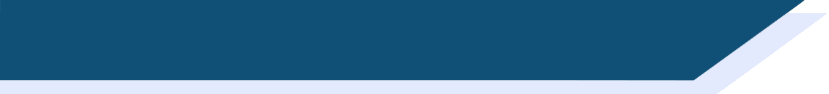 [om], [on]
Normally, SSCs [om] and [on] are nasal vowels.

However, [om] and [on] sound different before a vowel.

Can you think of any examples in words you already know?

before a consonant:				before a vowel:

montrer						national
contre						une promenade
le monde						fromage
comprendre					le roman
These sounds are nasal vowels [om], [on].
(national)
These sounds are oral vowels open [o] and closed [o]+ m / n.
(to show)
(a walk)
(against)
(world)
(cheese)
(novel)
(to understand)
[Speaker Notes: Timing: 2 minutes

Aim: revising the spelling rules governing pronunciation changes in SSCs which are normally nasal vowels, and applying these to [om] and [on].

Procedure:1. Cycle through the information on the slide using the animation sequence.]
parler
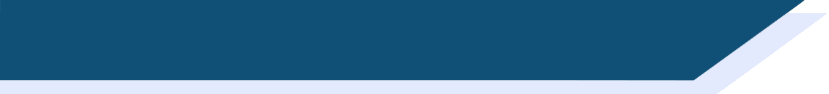 Phonétique
économique
[economic]
contre
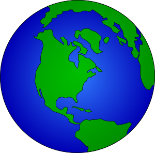 monde
formation
[against]
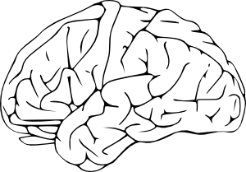 [course]
concentrer
nombreux
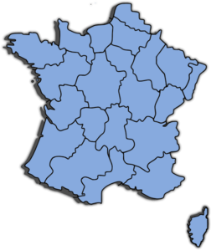 [plentiful]
comité
domaine
[committee]
région
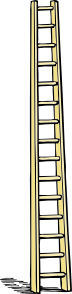 [field/domain]
monter
promettre
[to go up]
omission
[to promise]
[oversight]
disponible
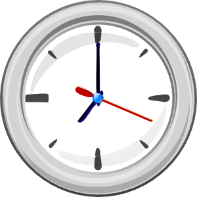 moment
dont
[available]
long
[of which]
[Speaker Notes: Timing: 5 minutes

Aim: applying awareness of the pronunciation rules governing SSCs [om], [on], and long and short [o] to the production of words containing these letter combinations.

Procedure:
1. Student read the words and decide based on the presence or absence of a vowel after letter ‘m’ or ‘n’ whether a nasal is needed or not.
2. Click to check.
3. Now, students are challenged to pronounce the words correctly. Students should work in pairs and monitor each other for this.
4. Students try to say the words out loud. Teacher corrects.
5. Click the words to hear pronunciation.

Word frequency (1 is the most frequent word in French): disponible [1205] domaine [539] comité [651] promettre [854] omission [>5000] moment [148] économique [261] concentrer [856] nombreux [366] monter [853] formation [831] dont [74] monde [77] contre [121] long [202] région [241]
Source: Londsale, D., & Le Bras, Y.  (2009). A Frequency Dictionary of French: Core vocabulary for learners London: Routledge.]
lire / parler
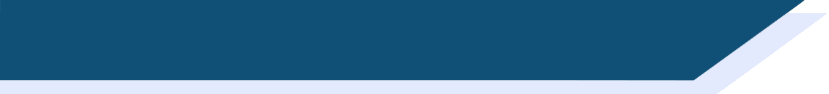 Phonétique
À Paris on peut prendre le métro pour vite se déplacer*.

Le métro est un train souterrain**.
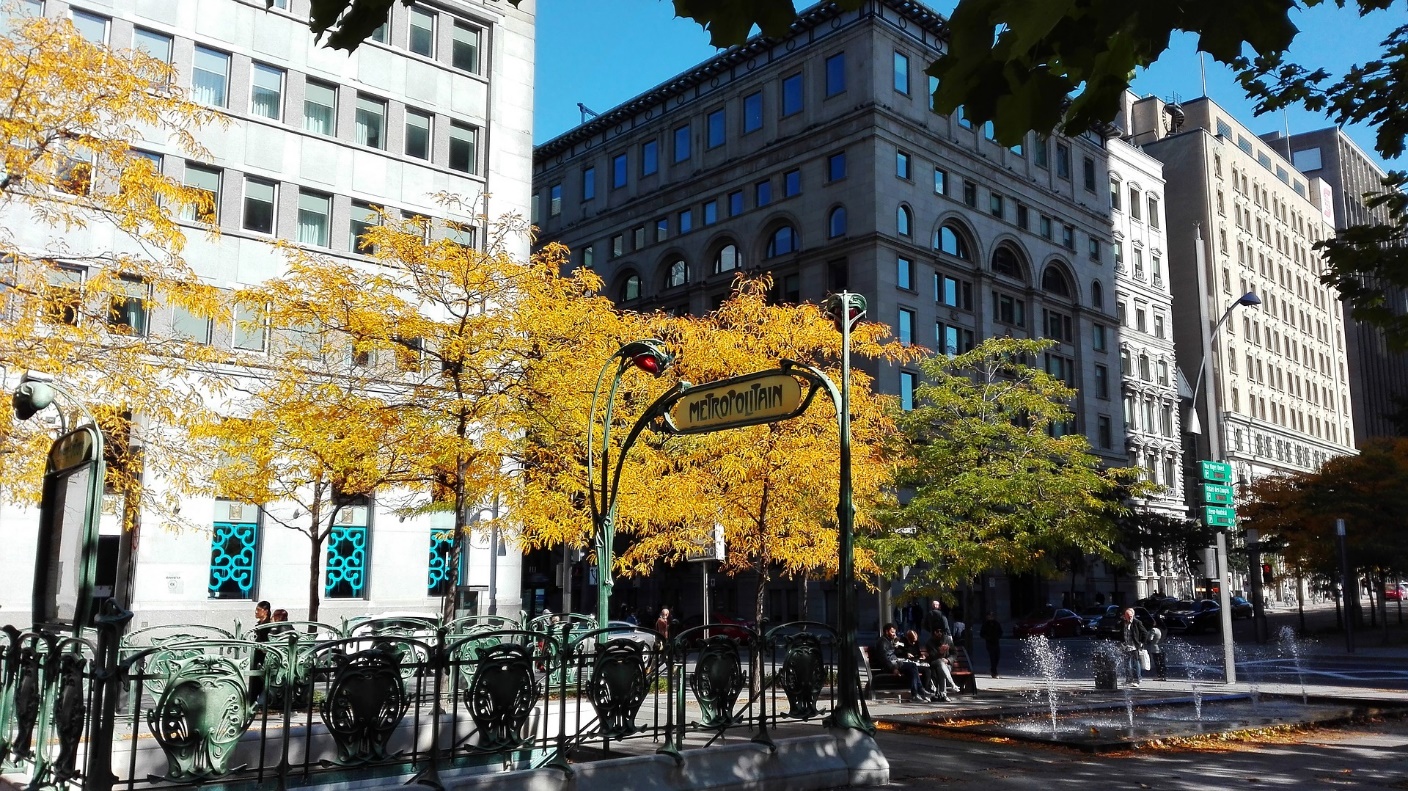 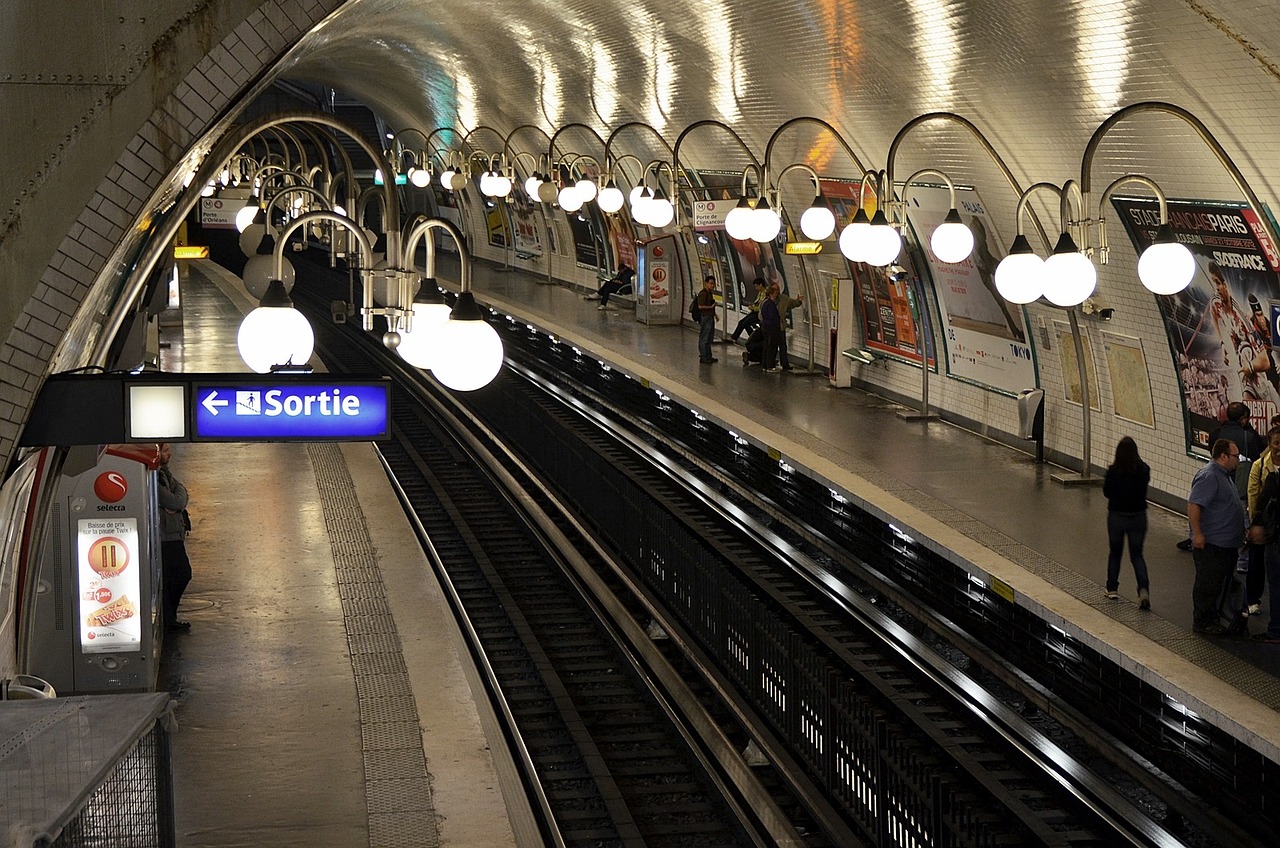 * to get around
** underground
[Speaker Notes: Timing: 1 minute

Aim: To introduce students to the context of the phonics activity which follows.

Procedure:
1. Ask student to read the slide.
2. Ensure understanding by taking feedback.

Word frequency of unknown words used (1 is the most frequent word in French): se déplacer [714]; souterrain [4544]
Source: Londsale, D., & Le Bras, Y.  (2009). A Frequency Dictionary of French: Core vocabulary for learners London: Routledge.

Word frequency of cognates used (1 is the most frequent word in French): métro [3227]
Source: Londsale, D., & Le Bras, Y.  (2009). A Frequency Dictionary of French: Core vocabulary for learners London: Routledge.]
AZ
ZA
lire / parler
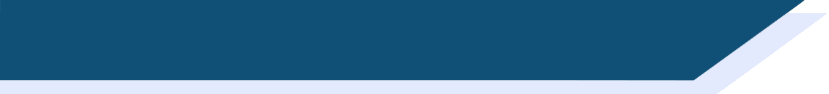 Phonétique
Des stations de métro à Paris.
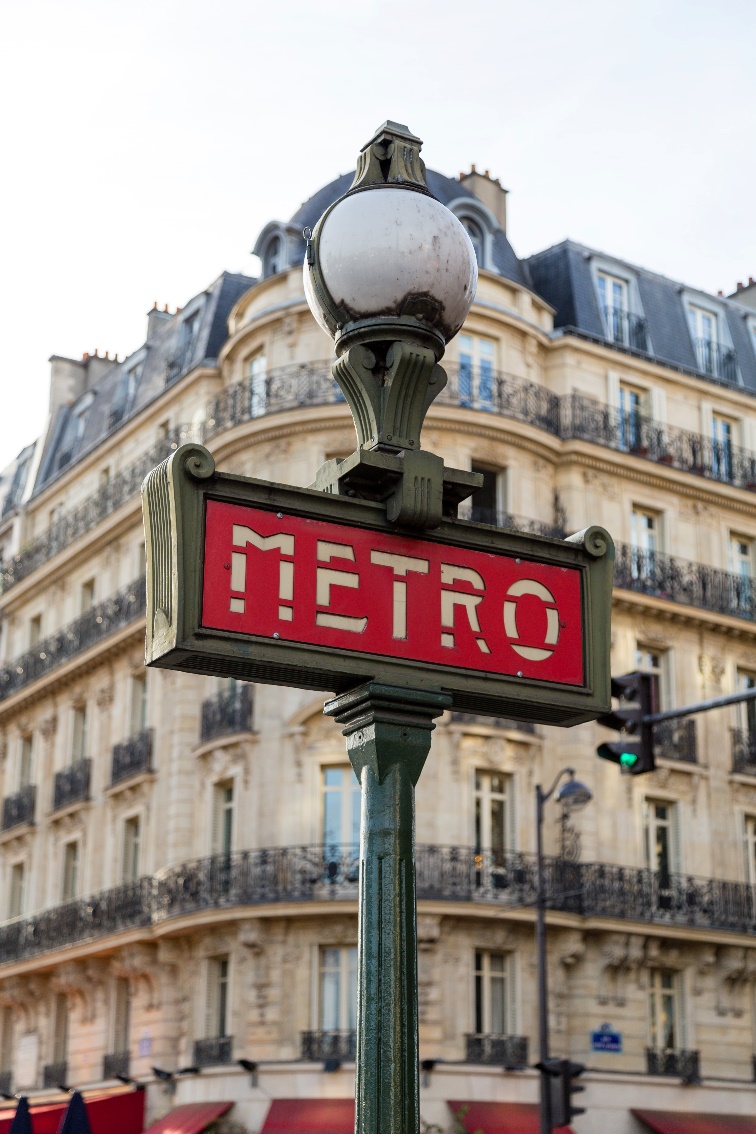 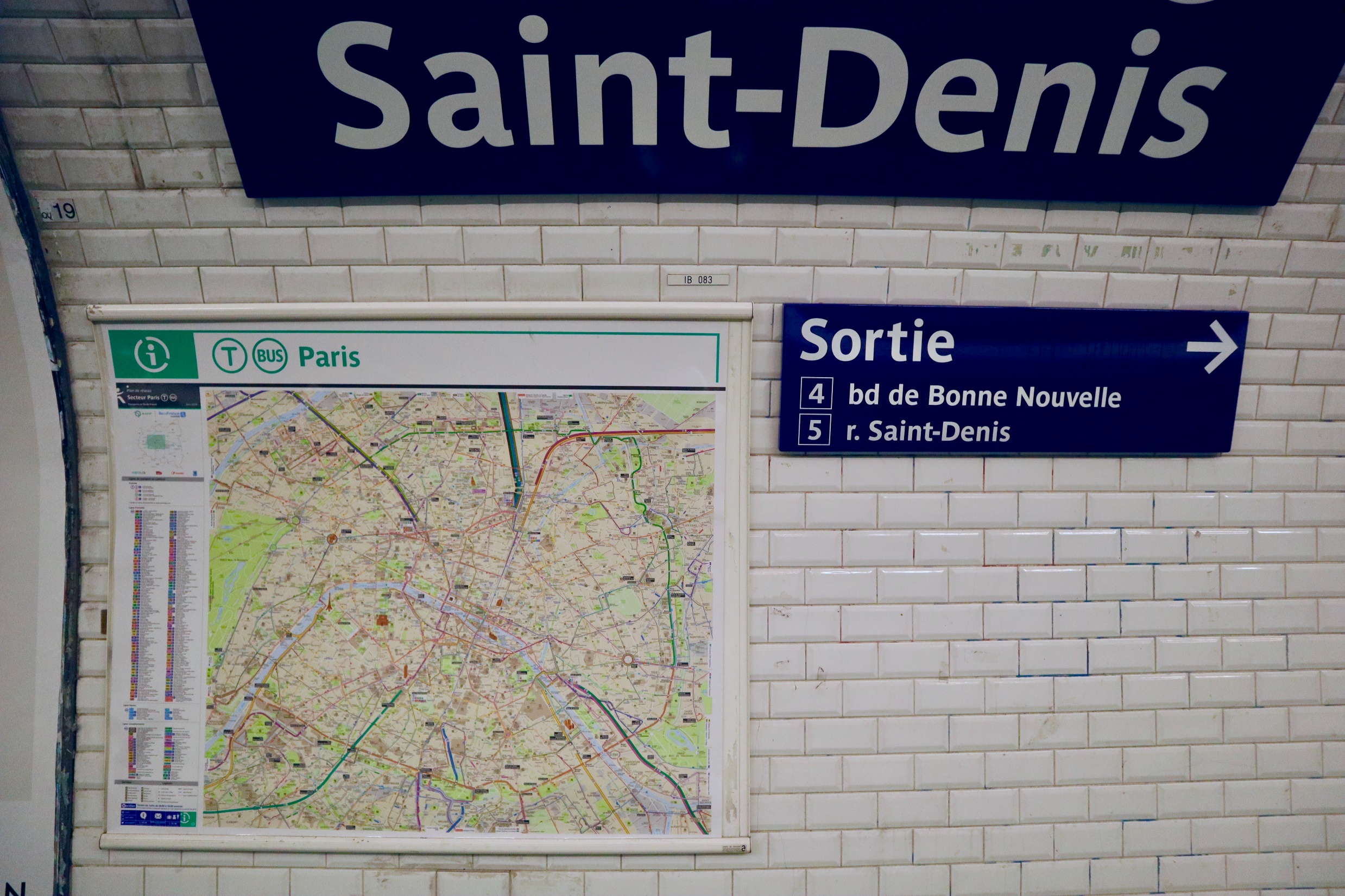 Église d’Auteuil
Europe
Marie de Montreuil
Porte d’Auteuil
Pasteur
Pont-Neuf
Richelieu-Drouot
[Speaker Notes: Timing: 3 minutes

Aim: spoken practice of SSCs [eu] and [-euil/euill].

Procedure:
1. Partners take it in turns to say the station names in alphabetical order (A-Z). Partner A starts.
2. Partners take it in turns to say the station names in reverse alphabetical order (Z-A).  Partner B starts.
3. Partners repeat to improve fluency of production.
4. Circulate to listen in to students’ pronunciation.]
phonétique
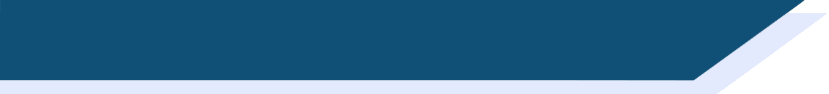 SSC [om]
Consolidation [2]
om
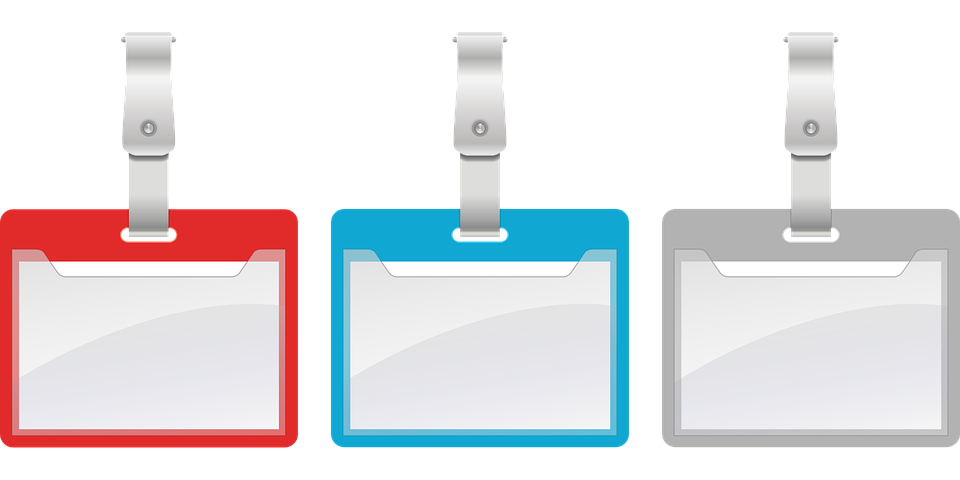 Nathalie
Lefèvre
nom
[Speaker Notes: Timing: 1 minute

Aim: To consolidate SSC [om]

Procedure:1. Present the letter(s) and say the [om] sound first, on its own. Students repeat it with you.2. Bring up the word ”nom” on its own, say it, students repeat it, so that they have the opportunity to focus all of their attention on the connection between the written word and its sound.
3. A possible gesture for this would be to point at yourself.4. Roll back the animations and work through 1-3 again, but this time, dropping your voice completely to listen carefully to the students saying the [om] sound, pronouncing ”nom” and, if using, doing the gesture.

Word frequency (1 is the most frequent word in French): 
nom [171]
Source: Lonsdale, D., & Le Bras, Y.  (2009). A Frequency Dictionary of French: Core vocabulary for learners London: Routledge.]
om
combat
ombre
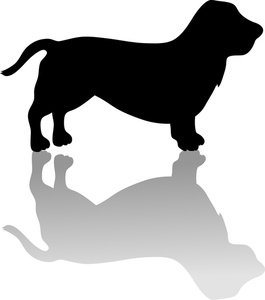 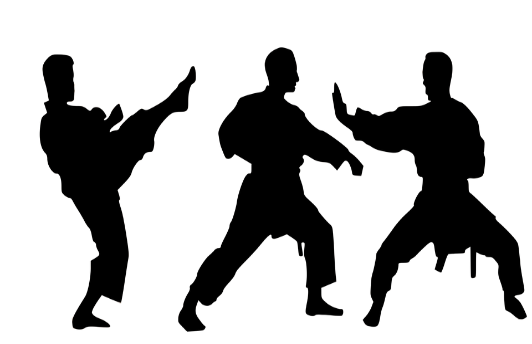 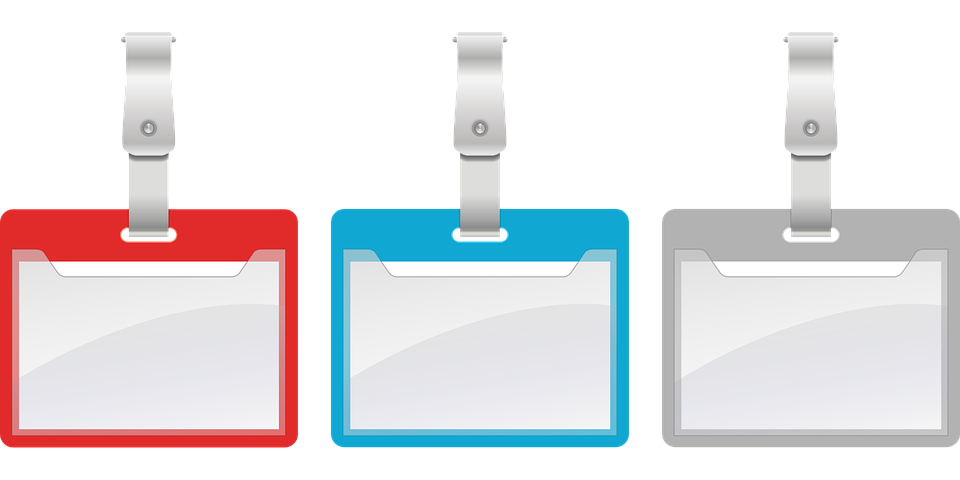 Nathalie
Lefèvre
nom
tomber
comprendre
[to understand]
compte
[fall]
[account]
[Speaker Notes: Timing: 2 minutes

Aim: To consolidate SSC [om]

Procedure:
Introduce and elicit the pronunciation of the individual SSC [om] and then the source word again ‘nom’ (with gesture, if using).Then present and elicit the pronunciation of the five cluster words.The cluster words have been chosen for their high-frequency, from a range of word classes, with the SSC (where possible) positioned within a variety of syllables within the words (e.g. initial, 2nd, final etc.). Additionally, we have tried to use words that build cumulatively on previously taught SSCs (see the Phonics Teaching Sequence document) and do not include new SSCs. Where new SSCs are used, they are often consonants which have a similar symbol-sound correspondence in English.
Word frequency (1 is the most frequent word in French): nom [171]; comprendre [95]; compte [254]; tomber [547]; combat [1062]; ombre [2001].Source: Lonsdale, D., & Le Bras, Y.  (2009). A Frequency Dictionary of French: Core vocabulary for learners London: Routledge.]
Les voyelles nasales
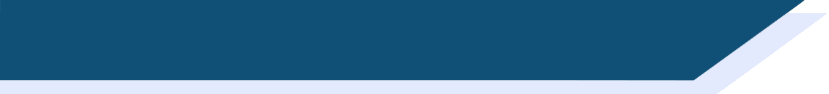 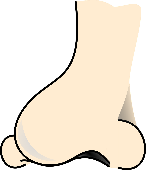 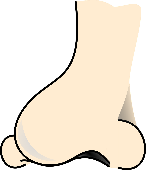 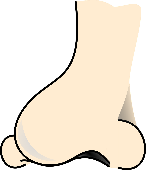 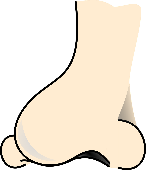 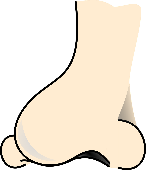 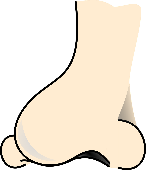 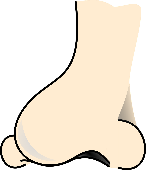 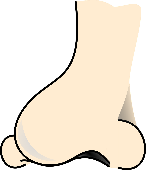 Are the vowels in bold nasal or non-nasal?
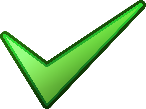 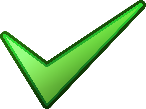 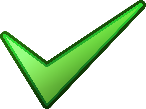 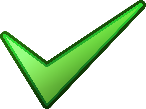 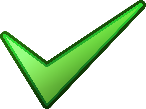 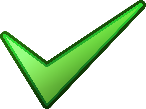 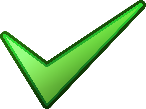 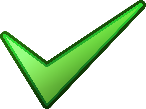 lire/parler
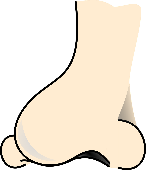 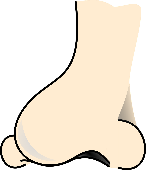 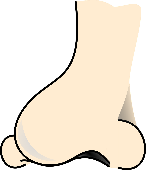 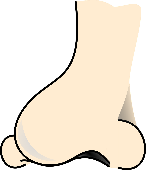 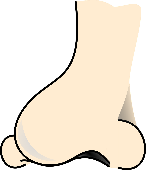 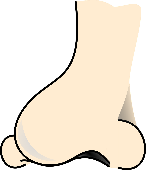 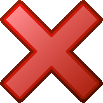 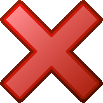 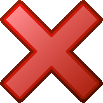 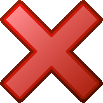 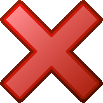 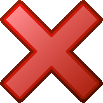 Remember that the nasal SSCs [on] and [om] become non-nasal sounds when they come before a vowel.
colonial [colonial]
tromper
[to deceive]
nomade
[nomadic]
compas
[compass]
rebondir
[to bounce back]
bâton
[stick]
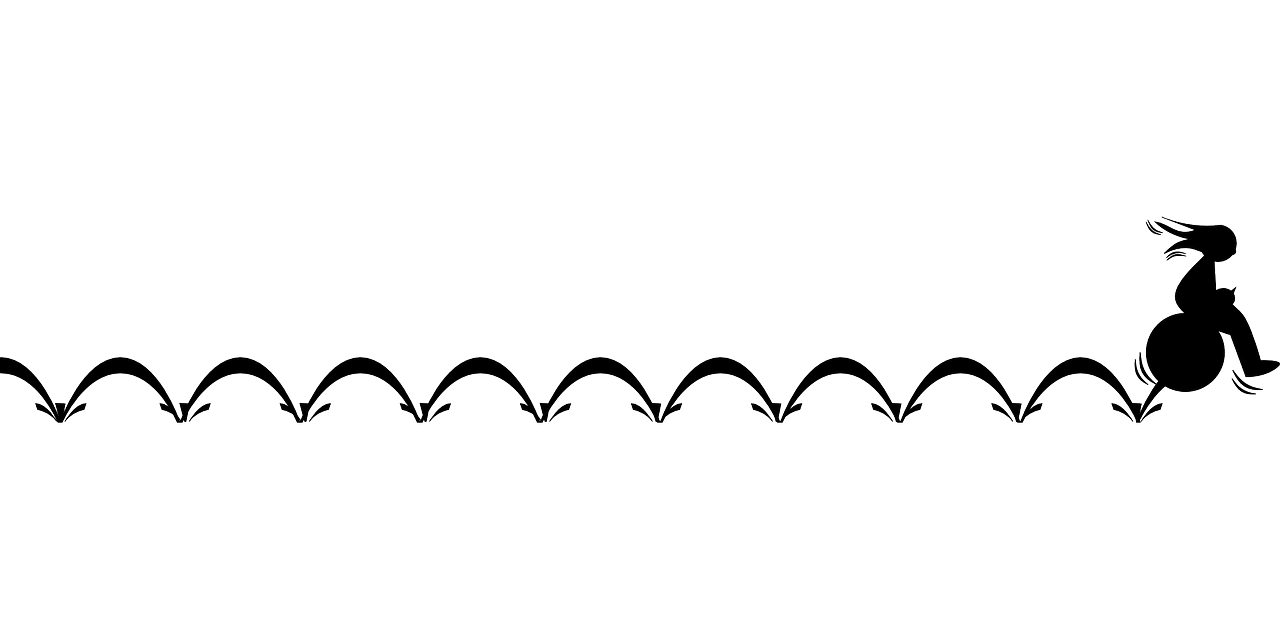 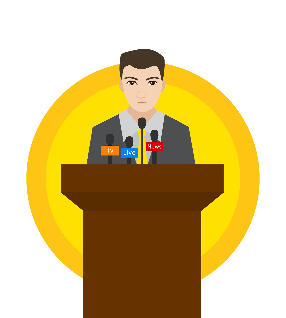 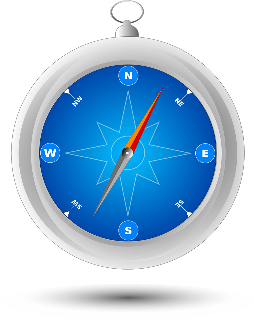 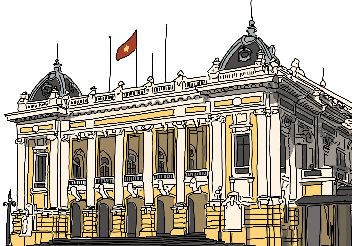 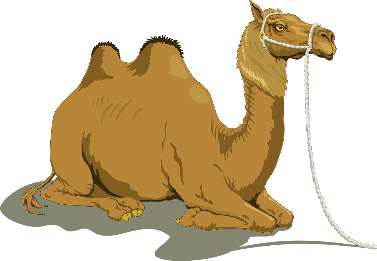 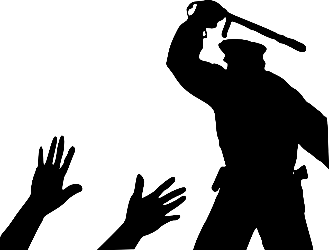 escadron
[squadron]
prénom
[first name]
bonhomie
[friendliness]
comité
[committee]
monarchie
[monarchy]
complot
[plot]
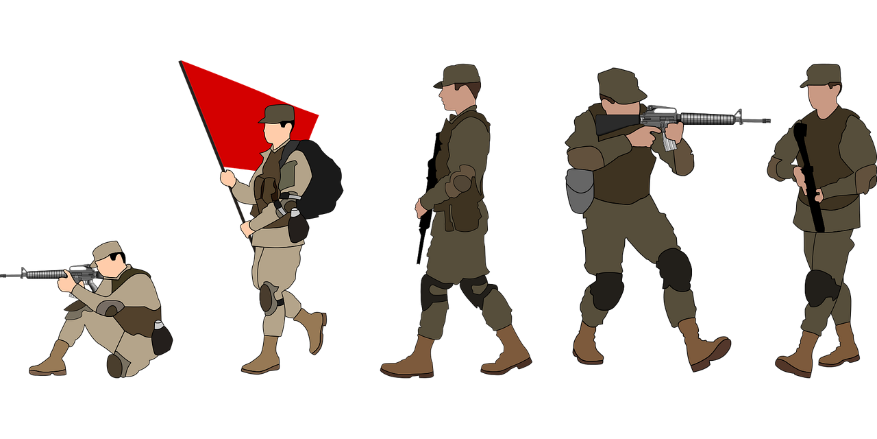 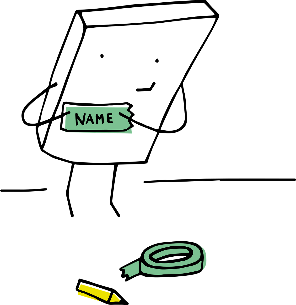 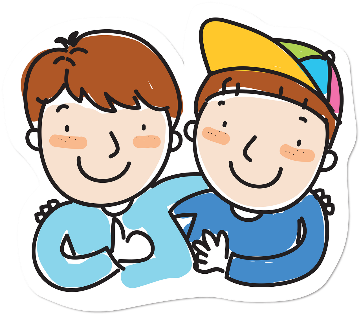 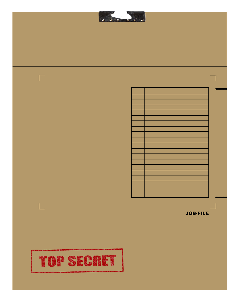 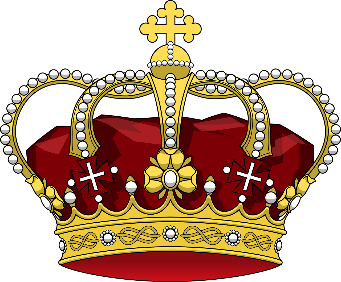 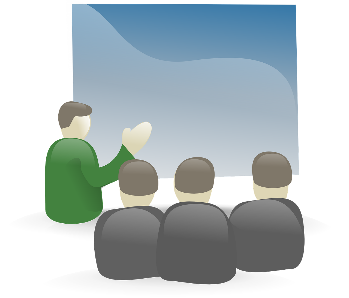 [Speaker Notes: Timing: 3 minutes

Aim: Written recognition and oral production of nasal and non-nasal SSCs [on] and [om].

Procedure:
1. Use slides 2-7 to revise the sounds. Remind students that SSCs [on] and [om] sound identical.
2. Remind students that when [on] and [om] appear before a vowel, they are pronounced as non-nasal vowels + m/n. Nomade could be used as an example to illustrate this.
3. Working in pairs, students use the rules to sound out the words and decide whether the sounds in bold are nasal or non-nasal. 
4. Click to reveal the answers. Click on the images to hear the words said aloud by a native speaker.

Transcript:
colonial, tromper, nomade, compas, rebondir, bâton, escadron, prénom, bonhomie, comité, monarchie, complot 

Word frequency (1 is the most frequent word in French): tromper [1539], rebondir [>5000], bâton [3553], escadron [>5000], prénom [3543], bonhomie [>5000], complot [4569]
Source: Lonsdale, D., & Le Bras, Y.  (2009). A Frequency Dictionary of French: Core vocabulary for learners London: Routledge.

Word frequency of cognates used (1 is the most frequent word in French): colonial [4143], nomade [>5000], compas [>5000], comité [651], monarchie [>5000]
Source: Lonsdale, D., & Le Bras, Y.  (2009). A Frequency Dictionary of French: Core vocabulary for learners London: Routledge.]